Voice Converter Using DeepSpeech and Tacotron
Sreenithy Chandran, Satyajit Giri
Under the supervision of Dr. Visar Berisha
Final Report: EEE 598, Fall 2018
Summary
Proposal
Convert speech from one voice to another with:
no training on input voice 
minimal training on output voice 
using DeepSpeech, Tacotron and Sprocket
Innovative Claims
Quantized and trimmed Tacotron and DeepSpeech to make them more suitable for deployment.
Created a pipeline to convert input user to text and then back to synthesized speech.
Converted synthesized speech to destination voice through minimal training.
Division of Work
Satyajit: Was in charge of quantizing the models and converting audio files to text.
Sreenithy: Was in charge of converting text to speech and converting synthetic speech to target voice.
Highlighted Results
Reduced models size by 3x
Reproduced expected results for DeepSpeech, Tacotron and Sprocket
Converted Satyajit’s voice to Obama’s voice using only 120 seconds of Obama voice samples
SECTION I:Optimizing Models for Edge Devices
Reducing a Model For Size and Speed
Model Size Decreased when Quantized and Trimmed with TensorflowLite
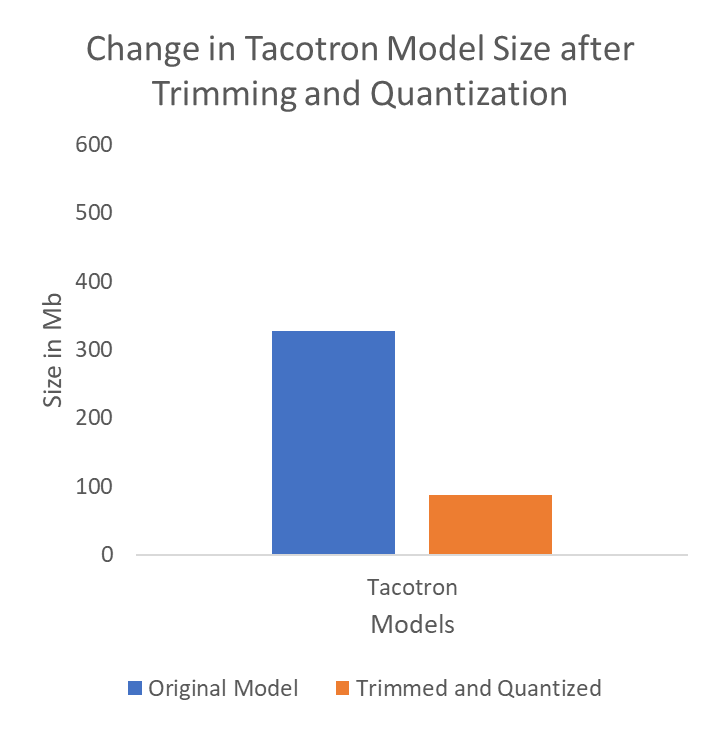 Model Speed Increased after Memory Mapping the Model with TensorflowLite
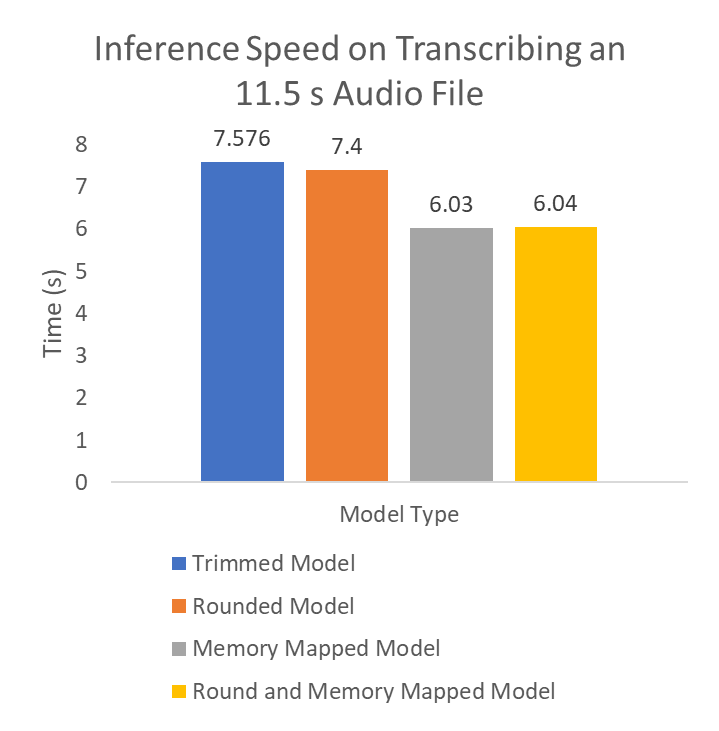 SECTION II:DeepSpeech (End to End Speech Synthesis)
Acoustic Model
DeepSpeech tried to replace a multistage recognition pipeline
Disadvantages:
Requires a lot of specialization.
Not robust to noise
Not robust to speaker changes
Proposal:
Leverage large amounts of data available.
Create an End to End System for Speech Recognition
Feature Extractor
Phoneme Prediction
Phoneme Prediction
Phoneme Model
Language Model
Output
DeepSpeech uses BRNNs to understand relationships between frame-level features
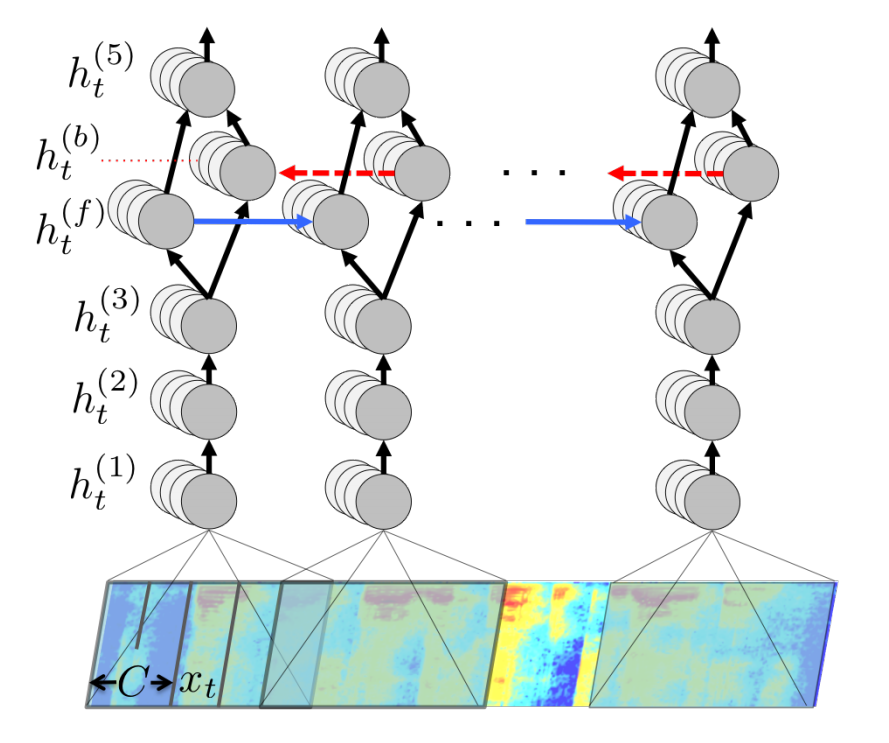 Figure: Structure of DeepSpeech Network
DeepSpeech model visualization on Tensorboard
DEEP SPEECH MODEL VISUALIZATION
Our outputs from DeepSpeech
Output:

“I love trump.”
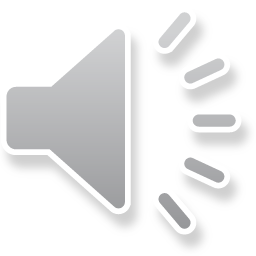 Output:

“She sells seashells on the seashore”
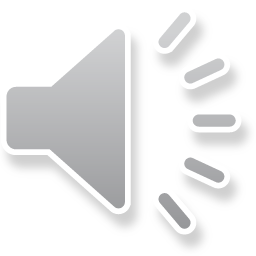 SECTION III:Tacotron (End to End Speech Synthesis)
Text to Speech Synthesis
Statistical parametric TTS
Text frontend extracting various linguistic features, 
Duration model
Acoustic feature prediction model 
Complex signal-processing-based vocoder
Disadvantages
Large-scale inverse problem
Each model trained independently-errors compund
Laborious feature engineering
Need for end to end TTS
Datasets Used for Training Tacotron:
Set 1 (LJ Speech Dataset):
13,100 short audio clips of a single speaker 
Clips vary in length from 1 to 10 seconds
Set 2 (Blizzard 2012 Dataset):
speaker is Nancy Krebs, who is a professional voice coach. She has a US English accent.
16k prompts in wave file format
Preprocessing for Tacotron Training
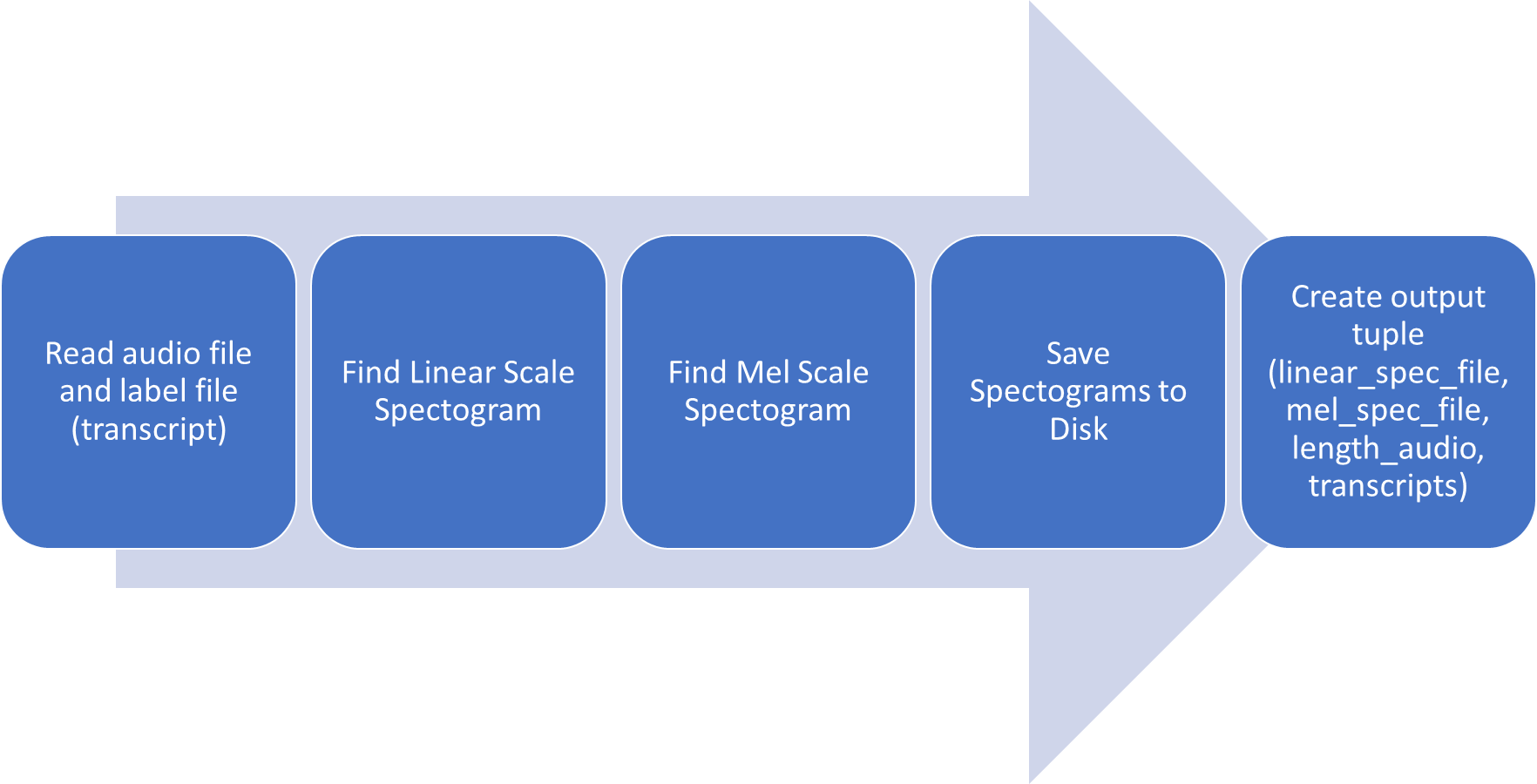 Preprocessing for Tacotron training
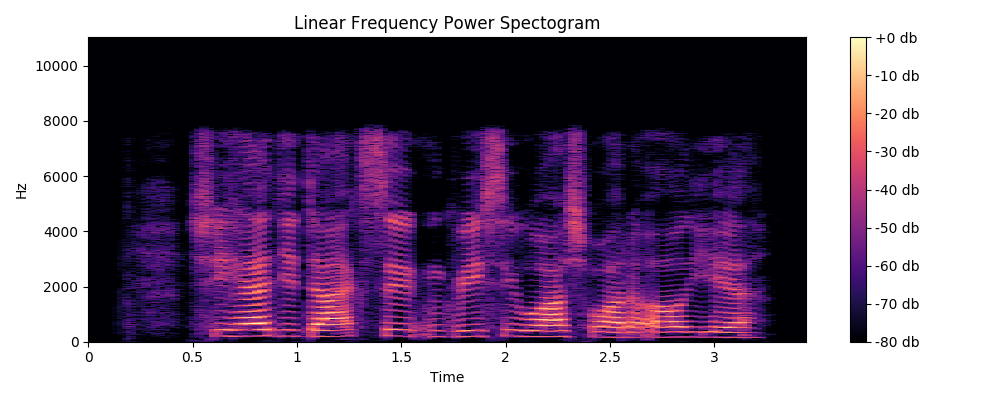 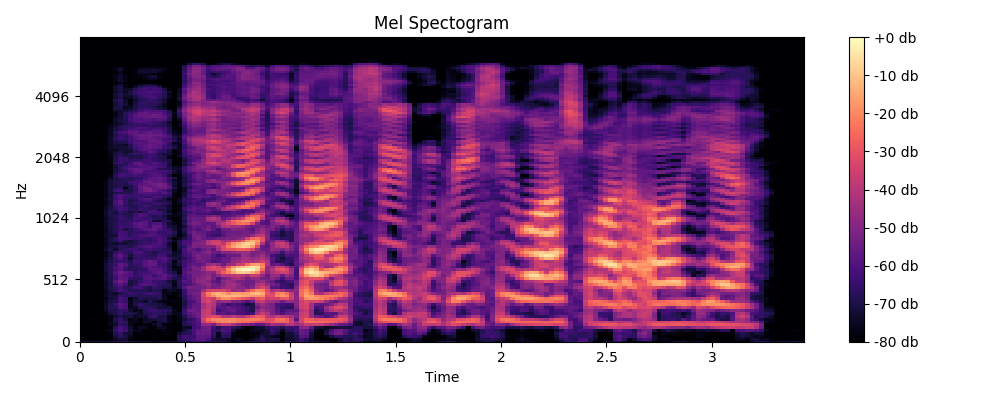 Tacotron Flow Chart
Griffin-Lim reconstruction
TACOTRON
CHARACTERS
SPECTOGRAM
WAVEFORM
CBHG
ENCODER
DECODER
Tacotron model visualization on Tensorboard
TACOTRON MODEL VISUALIZATION
Tacotron model architecture and sample outputs
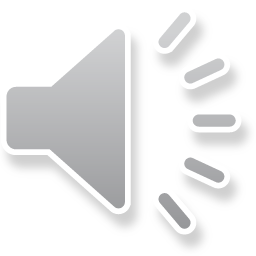 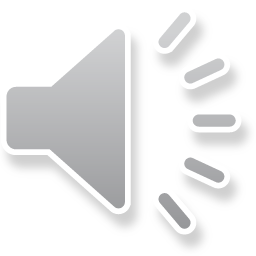 I was eating pie when the rainbow appeared
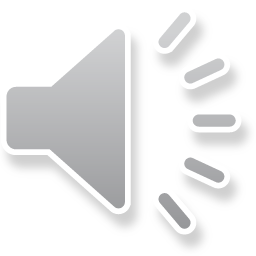 She sells sea shells on the sea shore
Mr. and Mrs. Dursley of number four Privet Drive were proud to say that they were perfectly normal, thank you very much. They were the last people you'd expect to be involved in anything strange or mysterious because they just didn't hold with such nonsense
SECTION IV:Voice Conversion
Voice Conversion
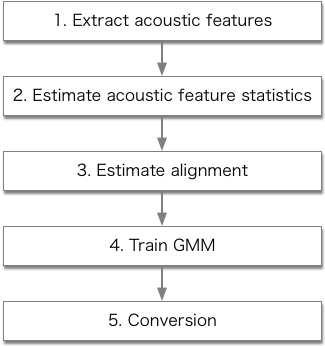 Statistical Voice Conversion-convert specific non- or paralinguistic information while keeping linguistic information unchanged
To convert source to target - Several acoustic features such as F0 , aperiodicity, and the melcepstrum
The GMM-based VC method includes:
MLPG considering the GV      based on the GMM
Vocoder-free VC using the DIFFVC
Training process of the GMM-based VC method using a parallel dataset
Results on training GMM (Sprocket) on Obama Voice Samples
Downloaded, cleaned and cropped approximately 2 minutes of Obama’s voice.
Trained the GMM on Obama’s voice and Tacotron’s voice. 

Sample Results:
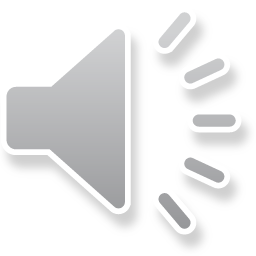 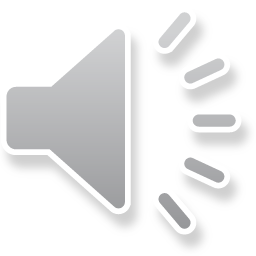 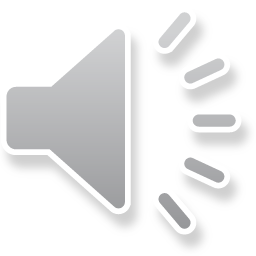 “That invests in immediate efforts 
to create jobs and provide relief”
“For workers who cannot find 
work in the increasingly 
weak economy”
“In developing a strong set of 
policies to respond to this crisis 
that we discussed”
SECTION V:Final Pipeline
Demonstrating Final Pipeline
Output:

“I love trump.”
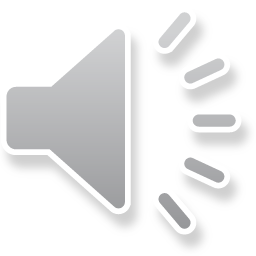 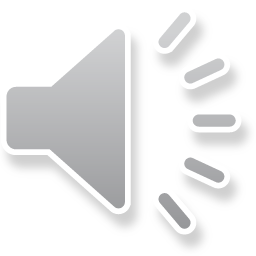 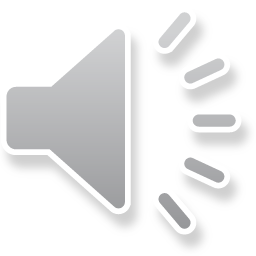 Final Voice
Conversion Output
Input Voice
DeepSpeech Output
Tacotron Output
References
[1] K. Kobayashi, T. Toda, S. Nakamura, "F0 transformation techniques for statistical voice conversion with direct waveform modification with spectral differential," Proc. IEEE SLT, pp. 693-700, Dec. 2016
[2] A. Hannun, C. Case, J. Casper, B. Catanzaro, G. Diamos, E. Elsen, R. Prenger, S. Satheesh, S. Sengupta, A. Coates, A. Y. Ng., ``Deep Speech: Scaling up end-to-endspeech recognition", arXiv:1412.5567v2 [cs.CL] 19 Dec 2014
[3] A.G. Howard, M. Zhu, B. Chen, D. Kalenichenko, W. Wang, T. Weyand, M. Andreetto, H. Adam,``MobileNets: Efficient Convolutional Neural Networks for Mobile Vision Applications," Computer Vision and Pattern Recognition, 17 Apr 2017.
[4] K. R. Krishnamoorthi, ``Quantizing deep convolutional networks for efficient inference: A whitepaper," arXiv:1806.08342v1
[5] Y. Wang, R. Skerry-Ryan, D. Stanton, Y. Wu, R. J. Weiss,N. Jaitly, Z. Yang, Y. Xiao, Z. Chen, S. Bengio, Q. Le,Y. Agiomyrgiannakis, R. Clark, and R. A. Saurous, “Tacotron:Towards end-to-end speech synthesis,” in Proc. Interspeech,Aug. 2017, pp. 4006–4010.
[6] https://github.com/keithito/tacotron
[7] https://github.com/k2kobayashi/sprocket
[8] https://github.com/mozilla/DeepSpeech